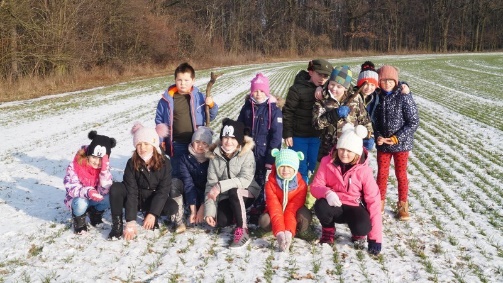 Jak si žijeme ve 2. tříděv 2. pololetí školního roku 2021/2022
Staráme se o zvířátka
Leden
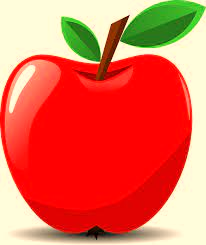 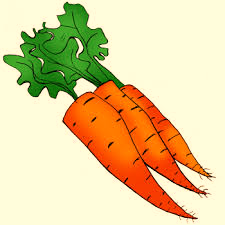 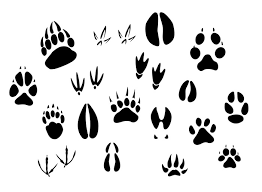 Výstava hraček
Leden
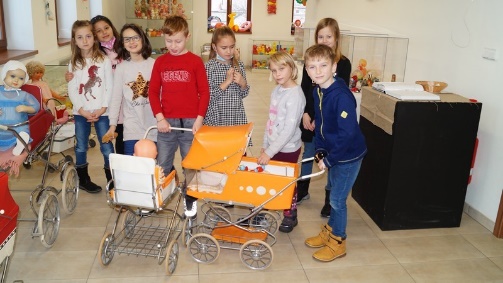 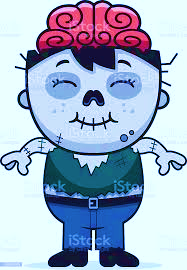 ...... bylo to strašidelné .....
Odměna za vysvědčení
Leden
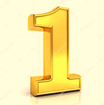 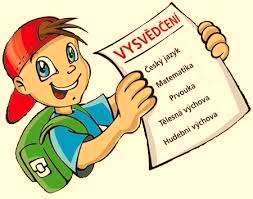 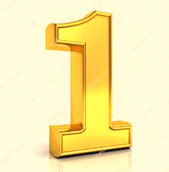 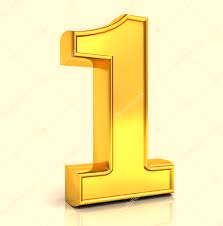 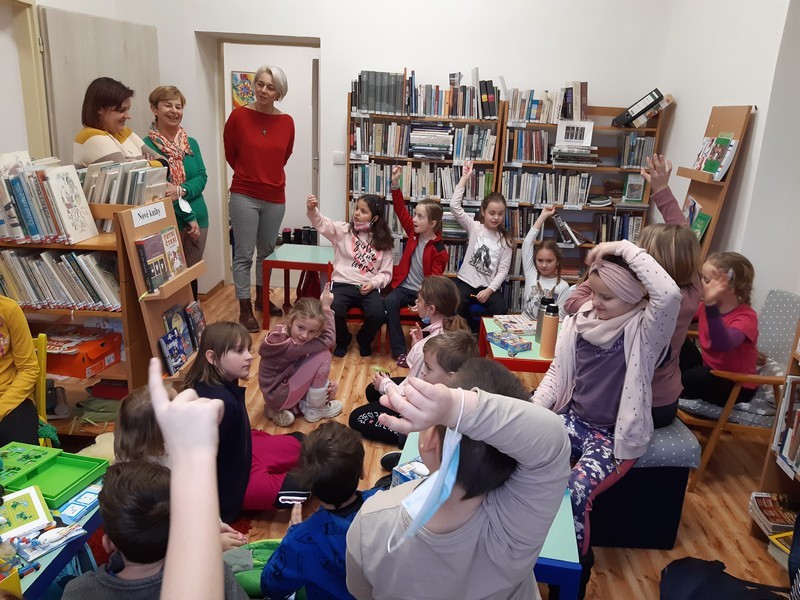 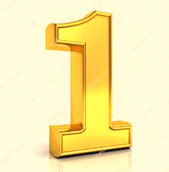 Knihovna na Salaši
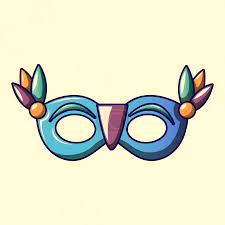 Karneval
Únor
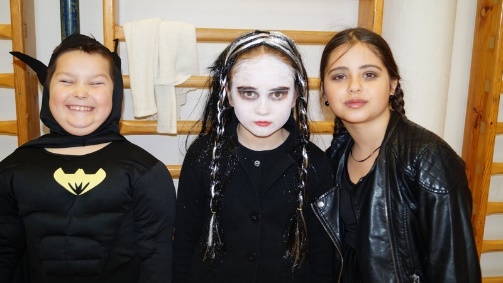 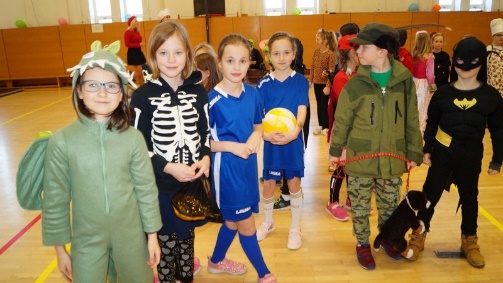 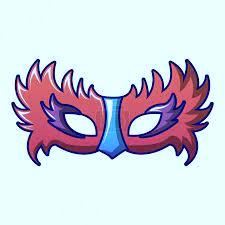 Filcování vlny
Březen
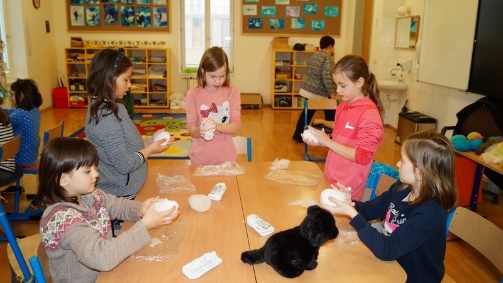 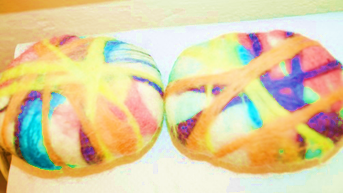 Knihovna na Modré
Duben
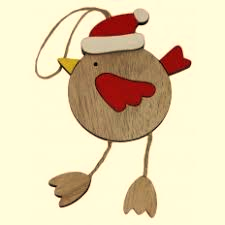 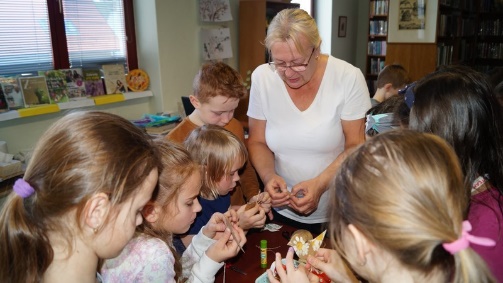 Mobilmánie v pohádkové říši
Den Země
Duben
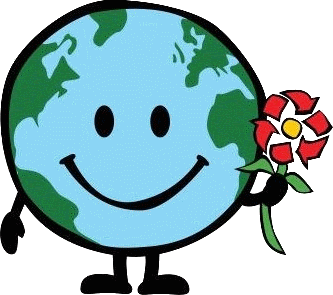 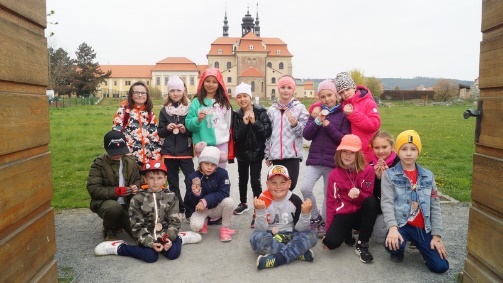 První pomoc
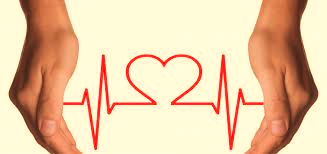 Květen
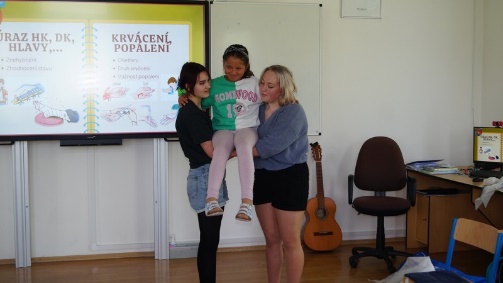 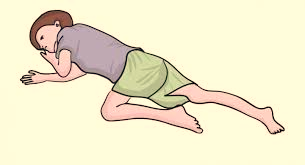 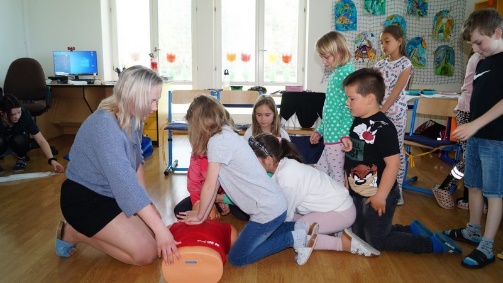 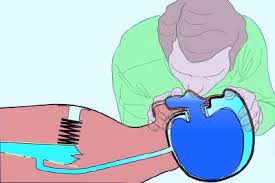 A co ještě?
Únor a duben
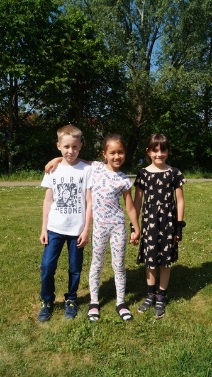 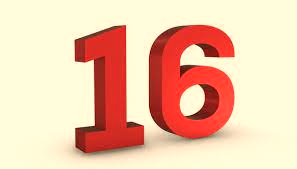 Je nás o tři víc!
Těšíme se na prázdniny
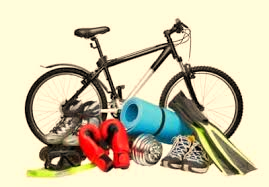 Červen